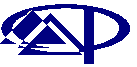 Волжский район
г. о. Новокуйбышевск
Итоги и перспективы апробации МСОКО в Поволжском образовательном округе
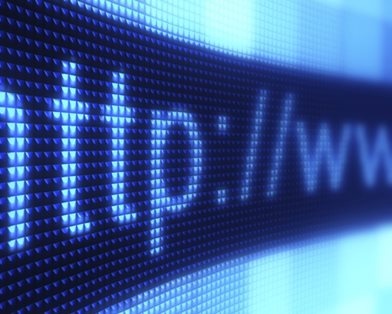 Пискеева Елена Владимировна
Piskeeva.elena@gmail.com
ГБУ ДПО «Новокуйбышевский ресурсный центр»
28.06.2017
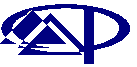 Волжский район
г. о. Новокуйбышевск
Фомина Надежда Борисовна , к.п.н., ГБОУ ВО МГПУ, г. Москва ИНФОРМАЦИОННОЕ ОБЕСПЕЧЕНИЕ СИСТЕМЫ ОЦЕНКИ ДОСТИЖЕНИЯ ПЛАНИРУЕМЫХ РЕЗУЛЬТАТОВ ОСВОЕНИЯ ОСНОВНОЙ ОБРАЗОВАТЕЛЬНОЙ ПРОГРАММЫ В СООТВЕТСТВИИ С ФГОС
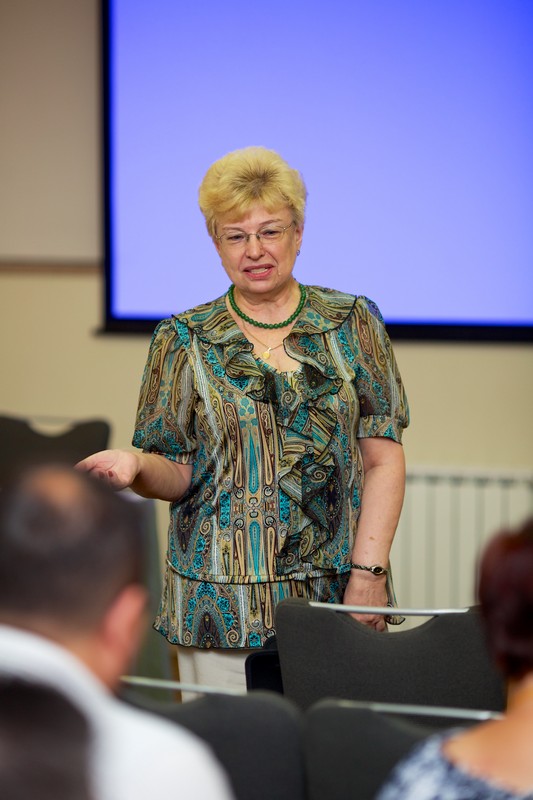 Дерябина Екатерина Александровна, 
ЗАО «ИРТех», г. Самара МОДУЛЬ «МНОГОУРОВНЕВАЯ СИСТЕМА ОЦЕНКИ КАЧЕСТВА ОБРАЗОВАНИЯ» КАК РЕШЕНИЕ ПРОБЛЕМЫ УПРАВЛЕНИЯ КАЧЕСТВОМ ОБРАЗОВАНИЯ. ПЕРВЫЕ ИТОГИ ВНЕДРЕНИЯ
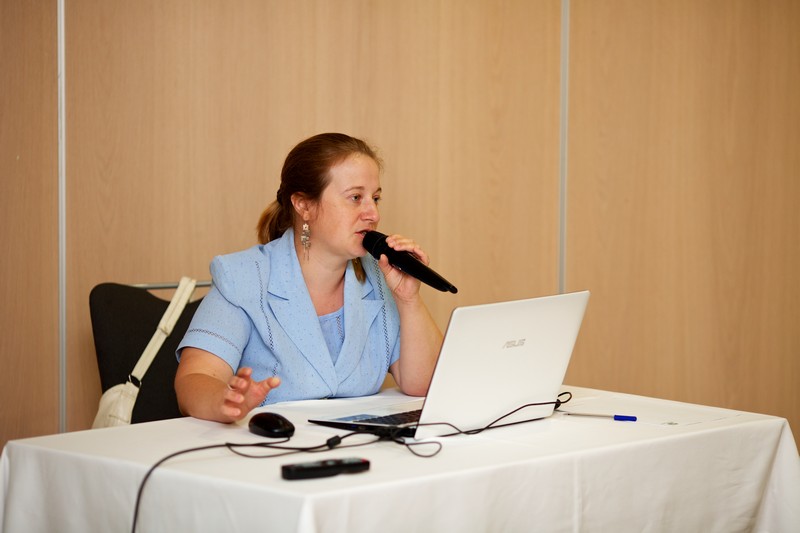 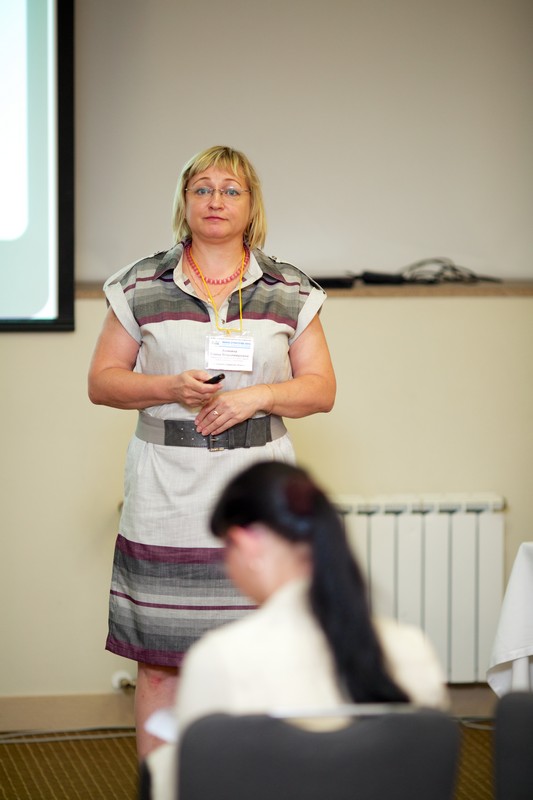 Аникина Елена Владимировна,  МАОУ ДПО ЦИТ г.о. ТольяттиПРАКТИКА ИСПОЛЬЗОВАНИЯ МОДУЛЯ МСОКО АСУ РСО СГО ДЛЯ АВТОМАТИЗИРОВАННОЙ ОБРАБОТКИ РЕЗУЛЬТАТОВ РЕГИОНАЛЬНЫХ И МУНИЦИПАЛЬНЫХ КОНТРОЛЬНЫХ РАБОТ С ЦЕЛЬЮ ПОЛУЧЕНИЯ ОЦЕНКИ КАЧЕСТВА ОБРАЗОВАТЕЛЬНЫХ РЕЗУЛЬТАТОВ В УЧРЕЖДЕНИЯХ Г. О. ТОЛЬЯТТИ
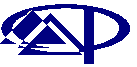 Волжский район
г. о. Новокуйбышевск
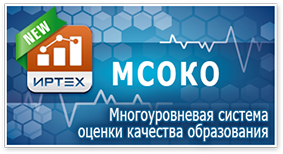 МСОКО. 2015-2016 гг.
Автоматизация процессов оценки качества образовательных результатов по физике
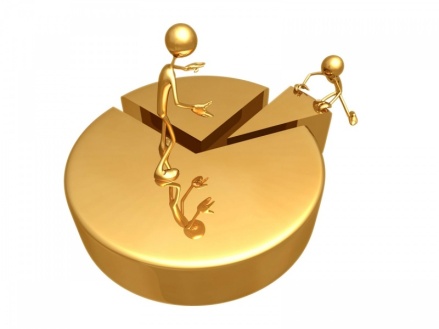 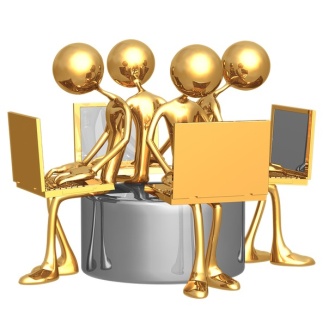 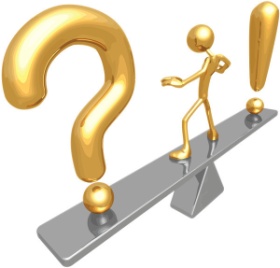 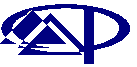 Волжский район
г. о. Новокуйбышевск
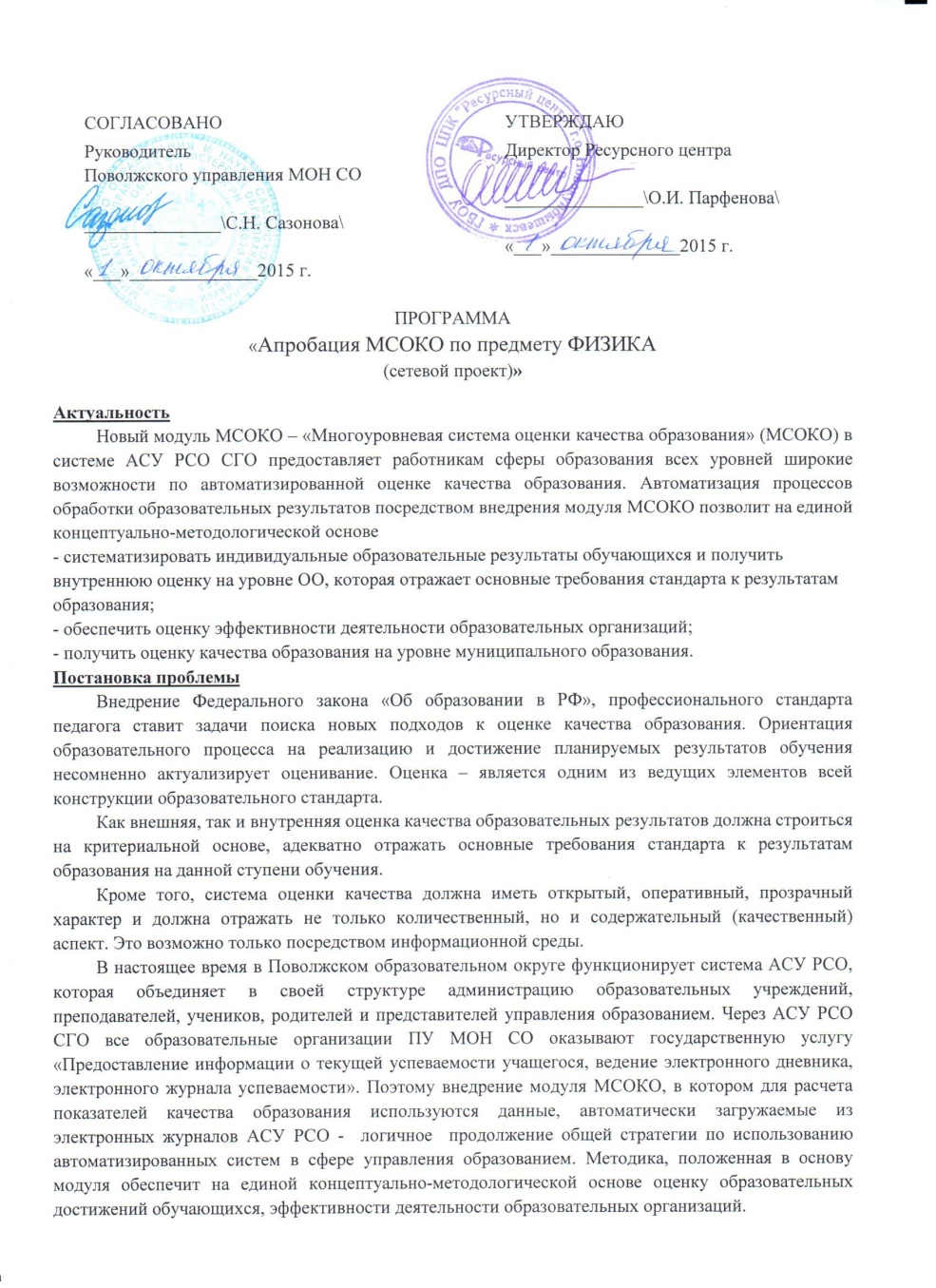 МСОКО. 2016-2017 гг.
Цель  деятельности территориальной сетевой апробационной площадки:

Использование возможностей модуля МСОКО в получении объективного анализа результативности преподавания физики на уровне  школы и муниципалитета
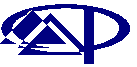 Волжский район
г. о. Новокуйбышевск
Условия эффективного применения МСОКО
 и получения достоверных результатов
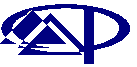 Волжский район
г. о. Новокуйбышевск
Условия эффективного применения МСОКО
 и получения достоверных результатов
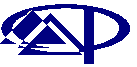 Волжский район
г. о. Новокуйбышевск
Условия эффективного применения МСОКО
 и получения достоверных результатов
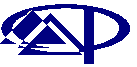 Волжский район
Повышение квалификации специалистов ОО 
в области оценки качества образования
г. о. Новокуйбышевск
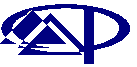 Волжский район
г. о. Новокуйбышевск
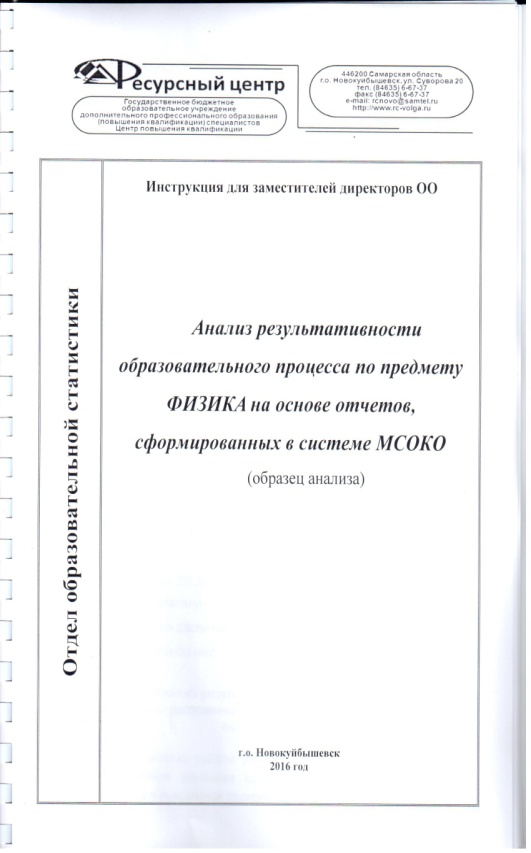 Методическая поддержка
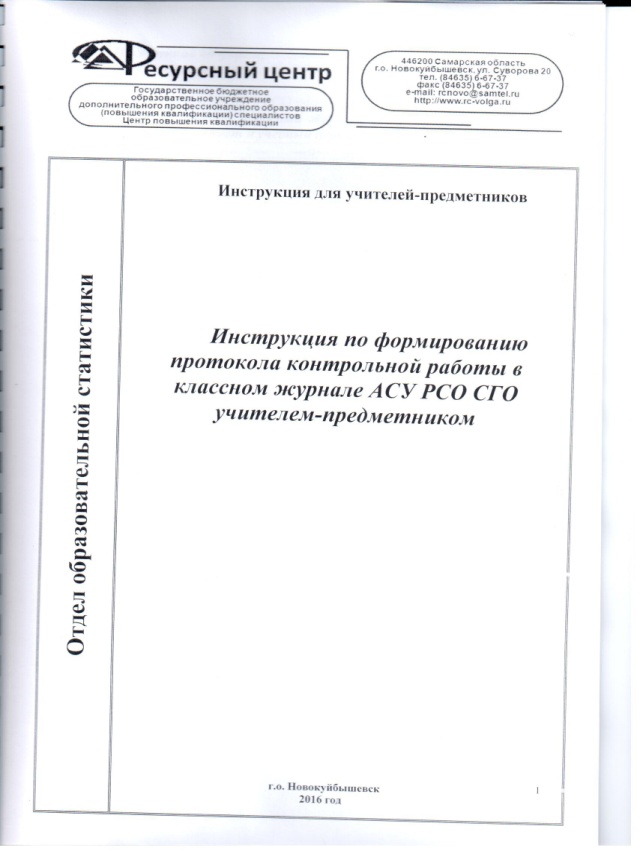 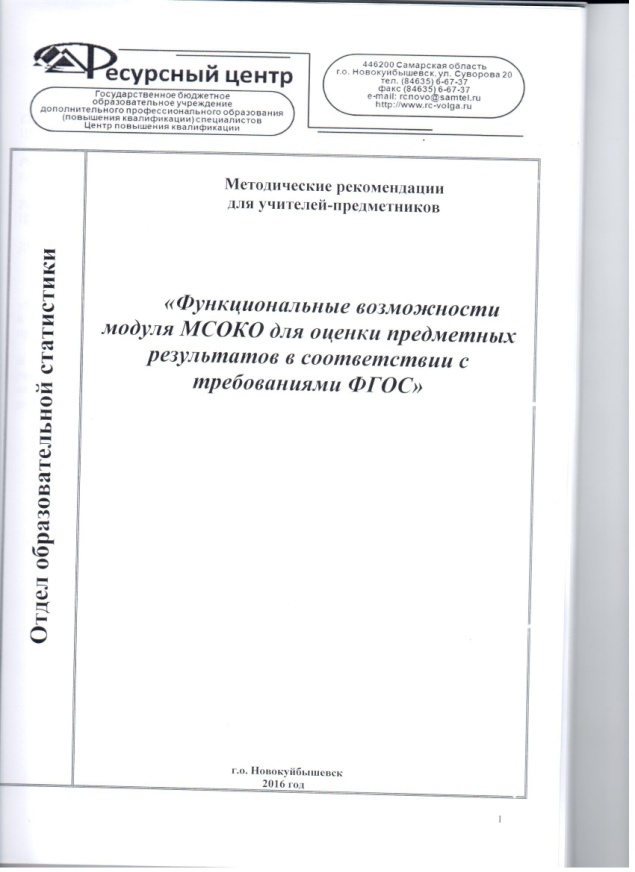 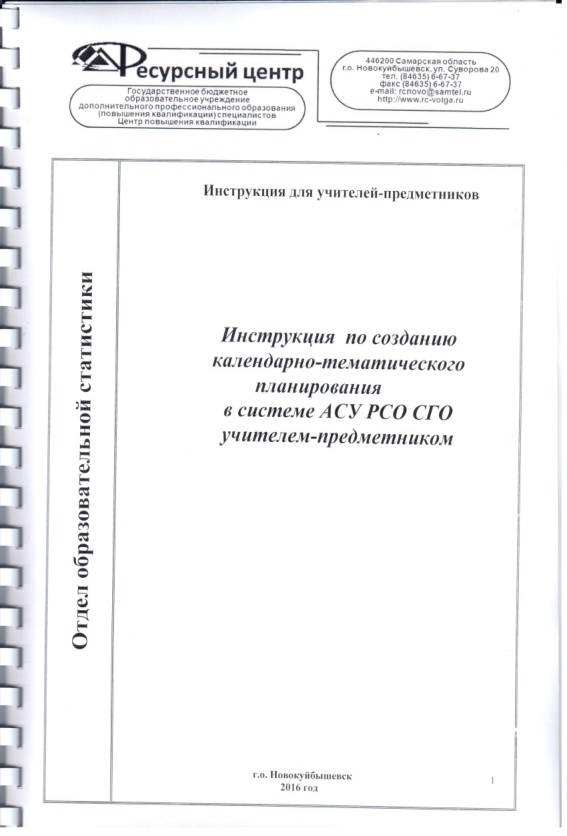 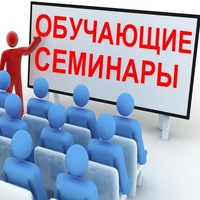 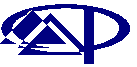 Волжский район
г. о. Новокуйбышевск
График административных КР по физике в 2016-2017 уч году
88%
90%
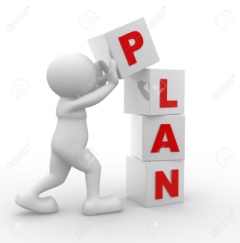 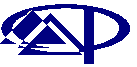 Волжский район
г. о. Новокуйбышевск
Интерпретация показателей качества образовательных результатов
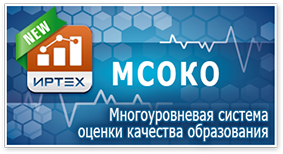 Прогнозируемые показатели
Полученные показатели
РЕЗ – результативность;
  ОЦ – оценочный показатель;
  СО – показатель степени обученности;
  КО – показатель качества обученности;
 УР – показатель уровня реализации ожидаемой результативности учащихся;
  НО – показатель неуспешности.
ИРО – индекс ожидаемых результатов (% освоения ОП);
  ИКО – индекс качества обучения;
  ИСО – индекс прогнозируемой степени обученности;
  ИНО – индекс неуспешности.
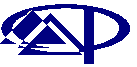 Волжский район
г. о. Новокуйбышевск
Анализ результатов диагностики
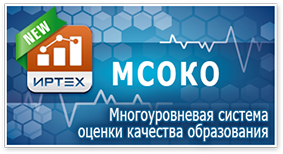 РЕЗУЛЬТАТИВНОСТЬ 
(РЕЗ, %) — это 
доля правильно выполненных 
заданий КР 
учащимися
РЕЗ > ИРО
- 22
- 23
- 22
- 20
- 25
- 36
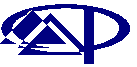 Волжский район
г. о. Новокуйбышевск
Анализ результатов диагностики
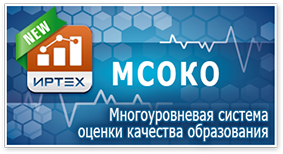 ОБЪЕКТИВНОСТЬ ОЦЕНКИ 
(ОЦ, %) - определяется сравнением полученного результата 
(РЕЗ) 
с оценочным показателем 
(ОЦ)
ОЦ = РЕЗ
Волжский район
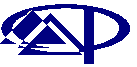 г. о. Новокуйбышевск
Анализ результатов диагностики
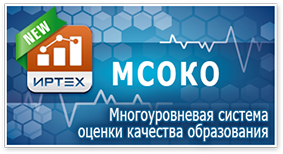 ПОКАЗАТЕЛЬ УСПЕВАЕМОСТИ 
(СО, %) - это 
доля учащихся, выполнивших КР на «3», «4» и «5» от общего числа выполнявших КР, формируется на основе оценок, выставленных учителем за КР
СО = 100%
Волжский район
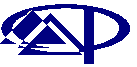 г. о. Новокуйбышевск
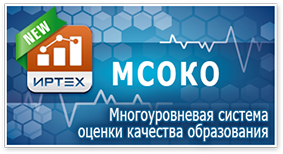 Анализ результатов диагностики
КАЧЕСТВО ОБУЧЕННОСТИ 

(КО, %) - дает возможность определить уровень полного усвоения учебного материала учащимися, позволяет сделать вывод о работе с учениками, обучающимися на «4» и «5»
КО > ИКО
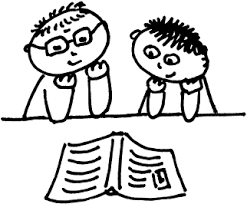 Волжский район
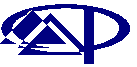 г. о. Новокуйбышевск
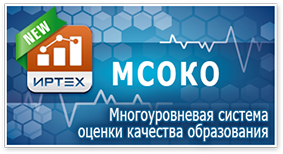 Анализ результатов диагностики
ПОКАЗАТЕЛЬ НЕУСПЕШНОСТИ 

(НО, %) – также один из важных показателей эффективной деятельности учителя, определяет состояние работы со «слабыми» учащимися
НО < ИНО
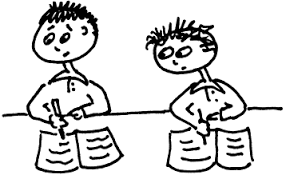 Волжский район
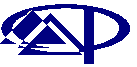 г. о. Новокуйбышевск
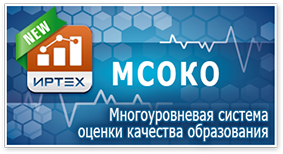 Анализ результатов диагностики
Показатель «НЕ ОСВОИЛИ СТАНДАРТ ОБРАЗОВАНИЯ» - доля учащихся, выполнивших менее 50 % заданий КР. Если ученик, выполнил менее 50% контрольных заданий, то система МСОКО автоматически относит этого ученика к группе не освоивших стандарт, вне зависимости от отметки, выставленной учителем.
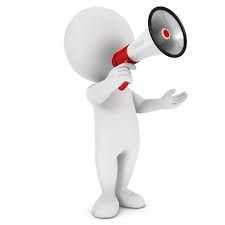 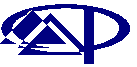 Волжский район
г. о. Новокуйбышевск
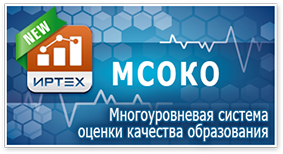 Результативность проекта
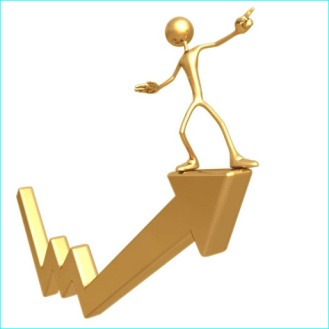 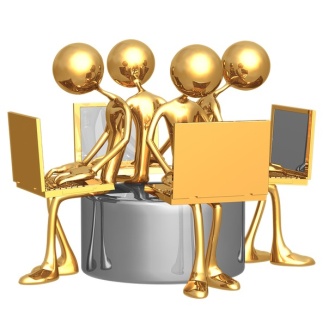 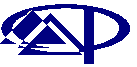 Волжский район
г. о. Новокуйбышевск
Перспективные направления развития проекта
Инновационные решения в системе оценки качества образования
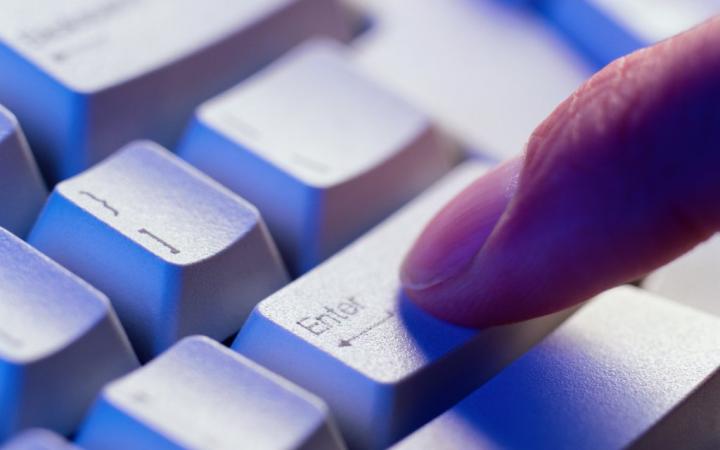 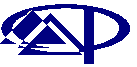 Волжский район
г. о. Новокуйбышевск
Модуль МСОКО – 
новые возможности 
для оценки качества образовательных результатов
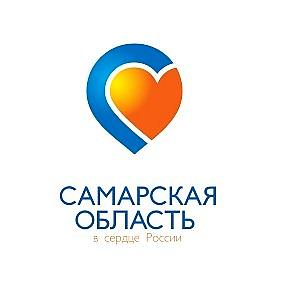 Пискеева Елена Владимировна
Piskeeva.elena@gmail.com
ГБУ ДПО «Новокуйбышевский ресурсный центр»